Vodafone 87661 coverage
London Design Team
Insert Confidentiality Level in slide footer
Indoor Dense Urban
Indoor Urban
Indoor Suburban
In Car
Outdoor
3G existing coverage
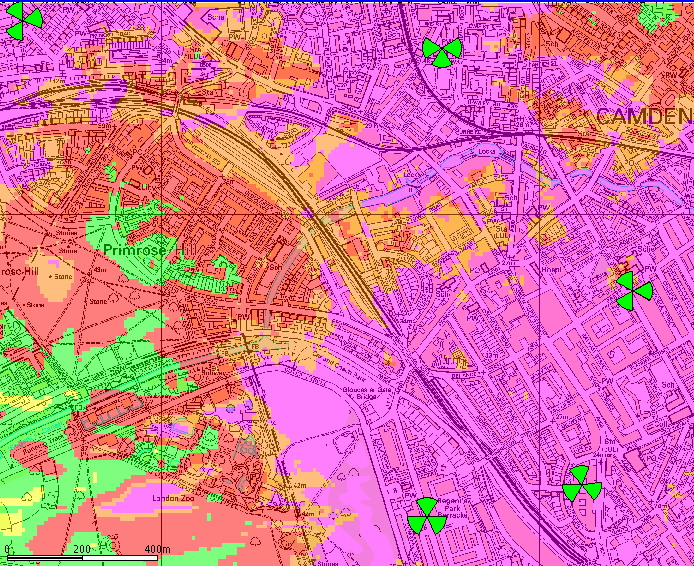 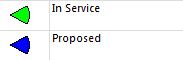 Insert Confidentiality Level in slide footer
21 June 2017
2
Indoor Dense Urban
Indoor Urban
Indoor Suburban
In Car
Outdoor
3G future coverage with new VF site 87661
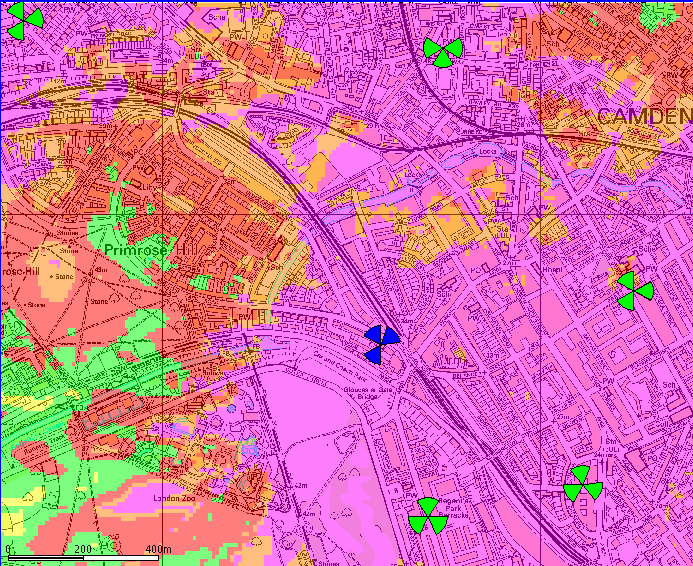 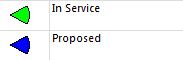 Insert Confidentiality Level in slide footer
21 June 2017
3
Indoor Dense Urban
Indoor Urban
Indoor Suburban
In Car
Outdoor
2G existing coverage
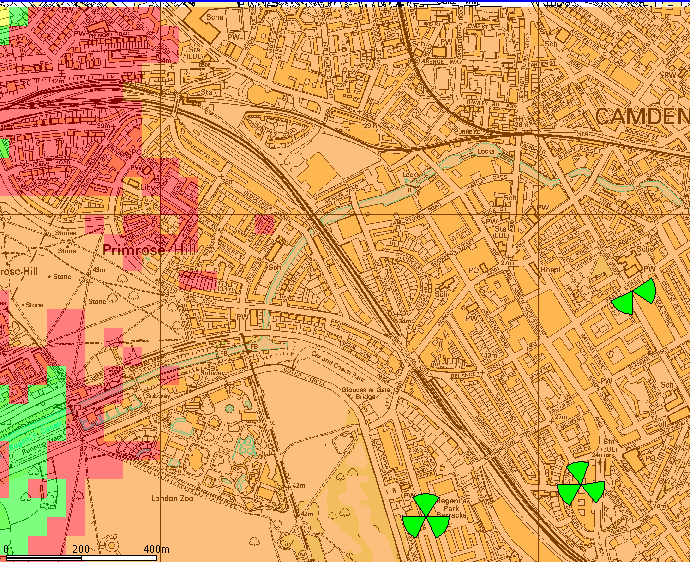 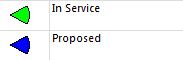 Insert Confidentiality Level in slide footer
22 June 2017
4
Indoor Dense Urban
Indoor Urban
Indoor Suburban
In Car
Outdoor
2G future coverage with new VF site 87661
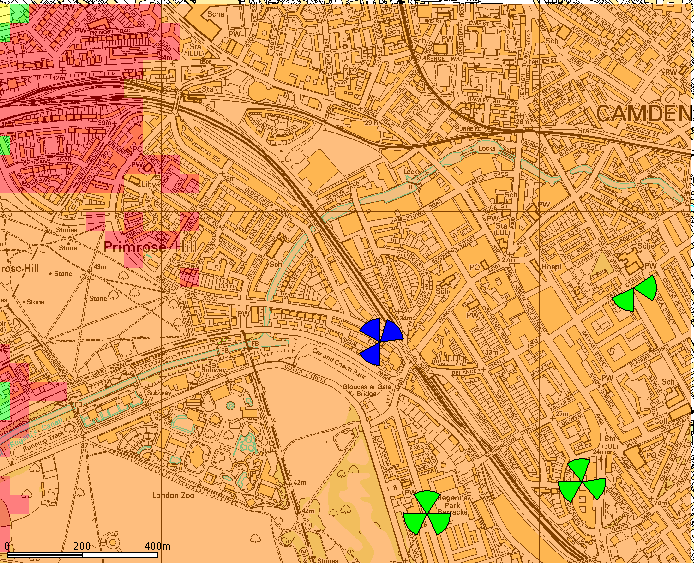 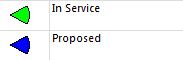 Insert Confidentiality Level in slide footer
22 June 2017
5